الاتزان الداخلي (التأقلم) في الزواحف
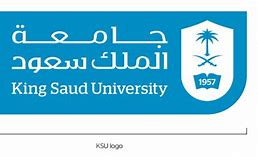 Homeostasis In Reptiles
Lecture ( 9 )
Contents:

Temperature Of Reptiles
Behavioral Thermoregulation
The Importance Of Voluntary Temp. In Reptiles
Gas Exchange In Reptiles
 Water Balance In Reptiles
Osmoregulation In Reptiles
المحتويات:

درجة الحرارة في الزواحف
 التنظيم الحراري السلوكي
 أهمية درجة الحرارة المفضلة للزواحف
تبادل الغازات في الزواحف
 التوازن المائي في الزواحف 
التنظيم الأزموزي في الزواحف
مقرر: علم البرمائيات والزواحف (327 حين)
استاذ المقرر : أ.د. محمد بن خالد السعدون
كلية العلوم - قسم علم الحيوان
Dr. Mohammed K Al-Sadoon
Ectotherms & Endotherms:
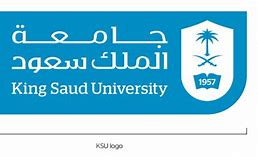 درجة الحرارة في الزواحف        Temperature Of Reptiles
لقد اضطرت ظروف المعيشة على اليابسة في الزواحف بعيداً عن الوسط المائي كما في البرمائيات بأن تتكيف مع هذه التغيرات حتى تستطيع أن تقاوم عوامل البيئة الصعبة وبالذات البيئات الصحراوية. وأهم العوامل البيئية التي تؤثر على الزواحف هي درجة الحرارة. وتقضي الحيوانات الزاحفة نسبة كبيرة من وقتها لتنظيم أو تحصيل الدرجة الحرارية المفضلة، لذلك تلعب درجة الحرارة دوراً كبيراً في توزيع وانتشار الزواحف على وجه الأرض.
هناك مصطلحين أخريين يكثر استعمالها في دراسة تنظيم درجات الحرارة في الحيوانات هذين المصطلحين هما :
حيوانات متغيرة درجة الحرارةAnimals   Poikilotherms :
هـي تـلك الحـيوانات التـي تـتصف أجسامها بمجـال حـراري واسـع (Wide variations of temperatures) نتيجة للاختلاف الواسع في العوامل البيئية Environmental conditions مثل الزواحف والبرمائيات.
حيوانات ثابتة درجة الحرارة Homeothermes Animals :
 هي تلك الحيوانات التي تمتلك أجسامها مجال حراري ضيق على الرغم من الاختلاف الكبير في العوامل البيئية(مثل الطيور والثدييات).

هناك فرق قد يكون أكثر دقة بين هذه الحيوانات:-
Ectotherms (Reptiles, Amphibia, Insects):
وهي التي تستمد الحرارة من مصادر حرارية مثل أشعة الشمس أو الاتصال بطبقة صلبة دافئـة Substratum.
Endotherms (birds & mammals):
وهي تلك الحيوانات التي تستطيع أن تنتج طاقتها داخلياً نتيجة لعمليات الأيض Metabolic energy.
لقد قسم علماء الفسيولوجي الحيوانات إلى نوعين:
Warm blooded animals
Cold blooded animals
والزواحف من الحيوانات التي تقع في المجموعة الثانية من هذه الحيوانات ولكن وضعها في هذه المجموعة قد يعطي معلومات خاطئة لأنه وجد بالتجربة أن هناك بعض أنواع السحالي على سبيل المثال تستطيع أن ترفع درجة حرارة أجسامها بمقدار 5 - 10 ºم أعلى من درجة حرارة الثدييات والطيور.
Dr. Mohammed K Al-Sadoon
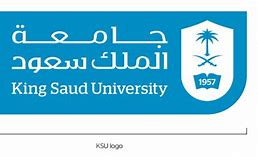 درجة الحرارة في الزواحف        Temperature Of Reptiles
والزواحف هي من حيوانات الـ Ectotherms وتستطيع أن تنظم درجة حرارة أجسامها حسب المجال المطلوب وذلك نتيجة لطرق عديدة يغلب فيها سلوك هذه الحيوانات دوراً كبيراً في عملية التنظيم الحراري السلوكي Behavioral thermoregulation  وتستطيع الزواحف أن تحصل على عملية التنظيم الحراري Thermoregulation في احدى الطرق التالية:
Posturing heliothermic:
الحيوانات التي تستطيع استخدام هذه الطريقة وذلك نتيجة لاستخدام الطاقة Eneogy من أشعة الشمس وذلك بعمل أوضاع مختلفة Series of Postures.
Shuttling heliothermic
تستطيـع أن تتحصـل  على درجة حرارتها نتيجة لحركتها بين الشمس والظل Sunlit & shaded areas.
Thigmothermic :
تلك الحيوانات التي تستمد حرارتها نتيجـة لملاصقتها أجسام صلبة دافئة مثل صخور أو أخشاب أو صفائح معدنية.
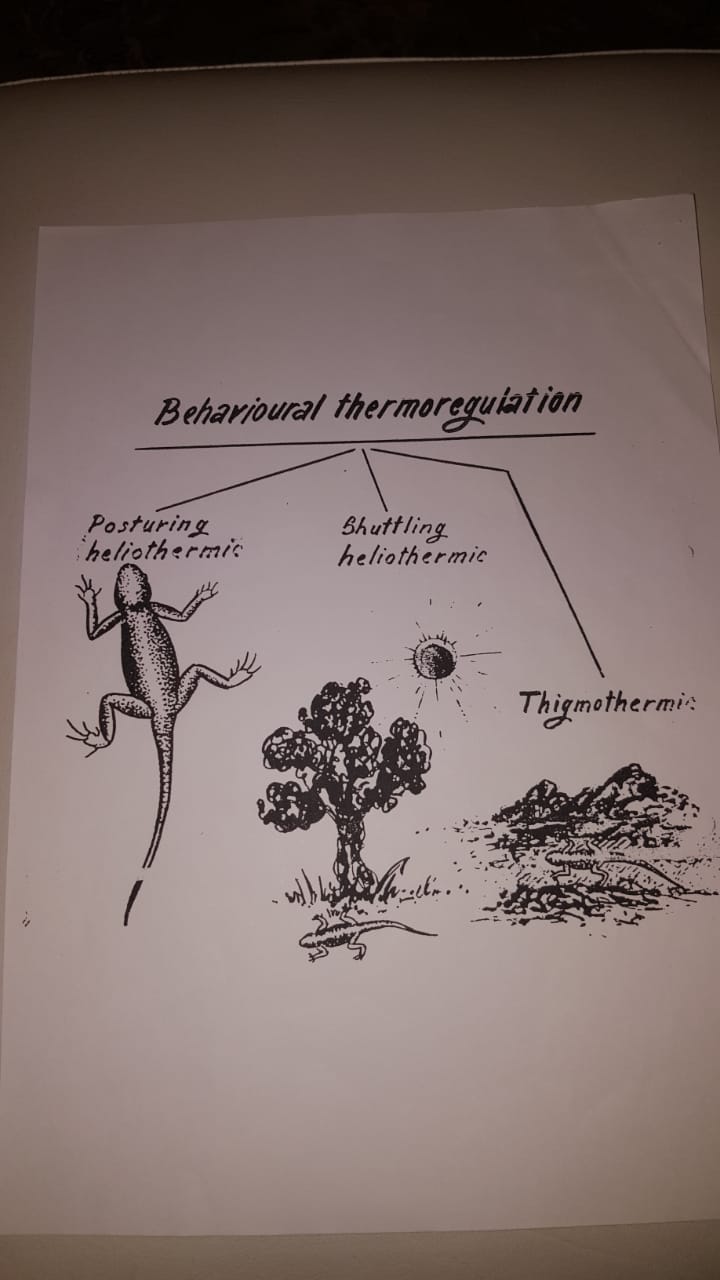 Dr. Mohammed K Al-Sadoon
قام العالم Brattstrom عام 1965 بتقسيم الزواحف حسب عملية التنظيم الحـراري السلـوكي إلـى سبـعة أنــواع  ، ما هي ؟

أول من درسا هذه العملية هما Cowles & Bogert (1944) واللذان استنتجا بأن السلوك يلعب دوراً كبيراً في عملية تنظيم درجات الحرارة لأجسام الزواحف. ولقد جاء عالم يدعي Brattstrom   (1965) بتلخيص جميع الدراسات الحرارية التي عملت على ما يقارب 161 نوع من الزواحف.
وقد قام هذا العالم بتقسيم الزواحف حسب التنظيم الحراري السلوكي إلى :-
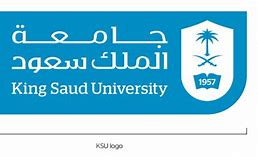 التنظيم الحراري السلوكي      Behavioral Thermoregulation
Dr. Mohammed K Al-Sadoon
فئات درجات الحرارة في الزواحف     : Body temperature categories
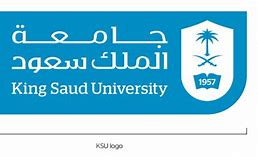 التنظيم الحراري السلوكي      Behavioral Thermoregulation
هناك فئات لدرجات الحرارة في الزواحف هي :

1- درجة الحرارة المفضلة                                                         Voluntary Temp.:
لكل نوع من أنواع الزواحف معدل من درجات الحرارة المفضلة أذا زادت درجة الحرارة عن هذا المعدل أو نقصت فإن الحيوان سوف يموت.
2- درجة الحرارة المفضلة الدنيا                          The voluntary minimum Temp. :
 هي درجة حرارة الجسم التي يحاول فيها الحيوان البحث عن أي ظرف من شأنه أن يزيد أو يرفع درجة حرارة جسمه عما هي عليهSeeks conditions that will raise its temp.  أو أي ظرف يحميه من درجات الحرارة المنخفضة.
3- درجة الحرارة المفضلة القصوى                     The voluntary maximum Temp. :
هي درجة حرارة التي يحاول الحيوان فيها تفادي أي ظرف من شأنه أن يرفع درجة حرارة جسمه عما هي عليه Avoid conditions that will raise its temp..
4- درجة الحرارة الحرجة الصغرى (الدنيا)                        Critical minimum Temp.  :
5- درجة الحرارة الحرجة الكبرى (القصوى)                      Critical maximum Temp. :
وهما درجتي الحرارة التي يفقد فيها الحيوان القدرة على الحركة. فعلى سبيل المثال: عندما نقوم بتخفيض درجة الحرارة ببطء حول جسم سحلية ما ونقوم بتسجيل درجة حرارة جسمها وعندما يصل الحيوان إلى النقطة التي لا يستطيع فيها المقدرة على الحركة فأن درجة حرارة جسمه في هذا الوضع تسمى بالدرجة الحرجة الصغرى (الدنيا) وعندما نقوم بتسخين الحيوان إلى الدرجة التي لا يستطيع فيها المقدرة على الحركة فإن درجة حرارة جسمه في هذا الوضع تسمى بدرجة الحرارة الحرجة الكبرى (القصوى) .
6- درجة الحرارة المميتة (الدنيا)                                     Lethal minimum Temp. :
7- درجة الحرارة المميتة (القصوى)                                Lethal maximum Temp. :
وهما درجتي الحرارة التي يموت فيهما الحيوان سواء عند انخفاض درجة الحرارة أو ارتفاعها .
ꭕ
Dr. Mohammed K Al-Sadoon
ما الفرق بين Eccritic Temp. و Preferred body Temp. ؟
كيف تقاس درجة الحرارة المفضلة في الزواحف ؟
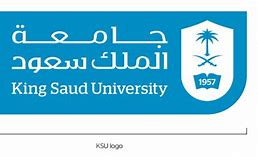 التنظيم الحراري السلوكي      Behavioral Thermoregulation
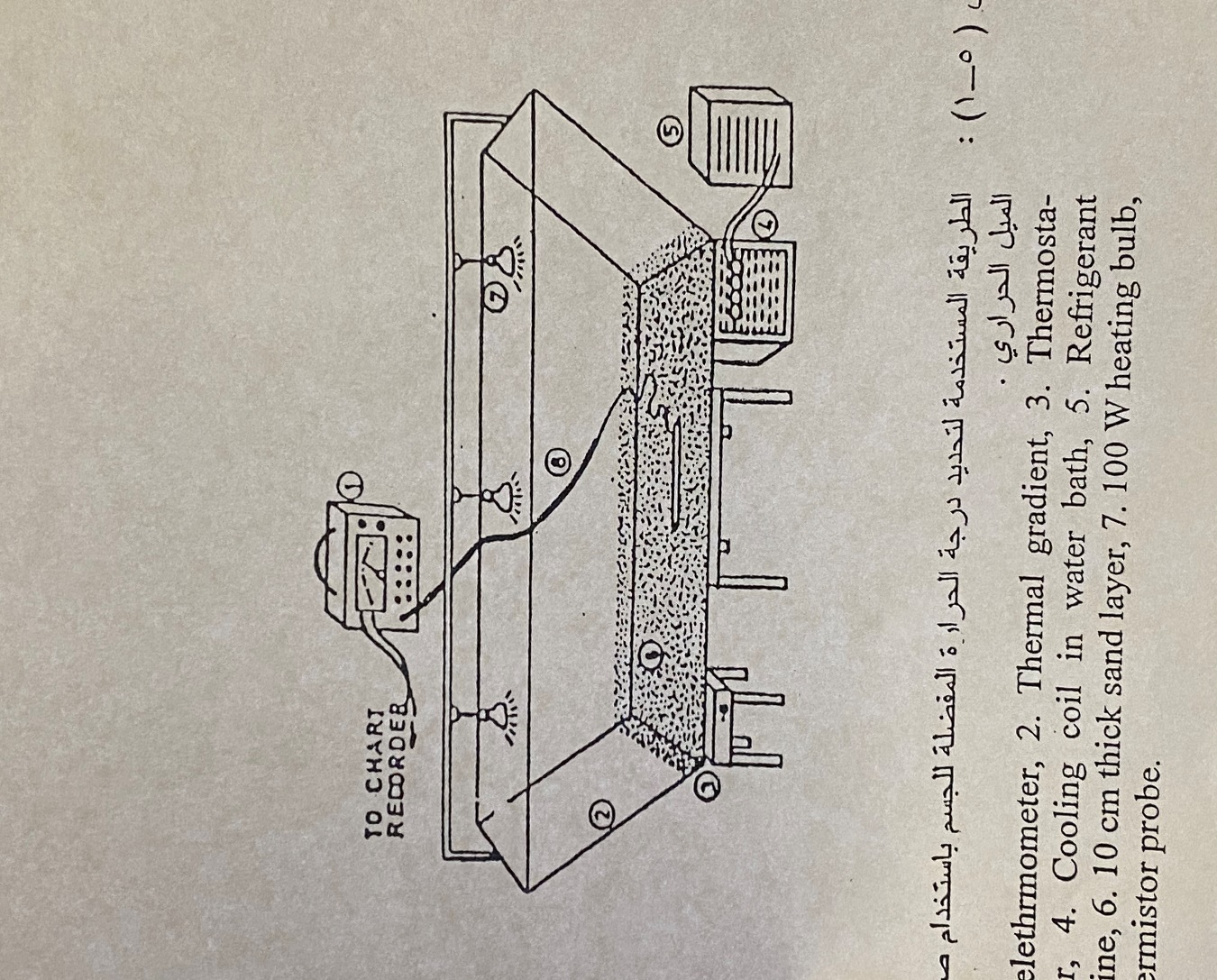 هناك عدة طرق لقياس درجة الحرارة المفضلة في الزواحف:-
قياس درجة الحرارة المستمرة للحيوان وذلك بوضعه فيما يسمى Temperature gradient وهذه الطريقة ملائمة في حالة الحيوانات التي توضع في الأسر Captivity.
مسك الحيوان من الحقل وقياس درجة حرارته في نفس لحظة مسكه .
قياس درجة الحرارة المستمرة عن طريق Telemetry. 
كل هذه الطرق تعطي معلومات كافية عن طريقها يمكن تصنيف درجات الحرارة إلى حرجة ومفضلة.
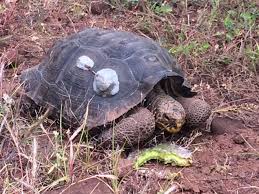 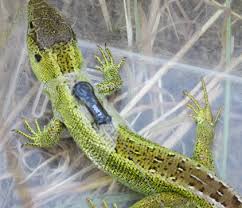 PBT:
هي درجة الحرارة التي يختارها الحيوان عندما يوضع فيtemp. gradient يحتوي على مناطق من الحرارة والبرودة.
Eccritic Temp:
هي درجة الحرارة المفضلة في الحقل (بيئة الحيوان الطبيعية).
Dr. Mohammed K Al-Sadoon
ما هي تأثيرات التأقلم و ظروف المناخ على درجات الحرارة الحرجة في الزواحف ؟
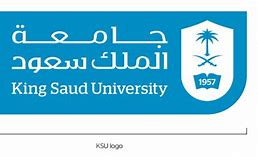 التنظيم الحراري السلوكي      Behavioral Thermoregulation
وقد لوحظ أن هناك اختلافاتEndogenous variation  في درجات الحرارة الحرجة في الزواحف. كذلك وجد أيضاً أن تأثير التأقلم الحراري acclimation و acclimatization ذو أهمية بالغة على درجات الحرارة الحرجة. 
فعلى سبيل المثال قام (Spellerberg 1972) بقياس درجة الحرارة الحرجة الدنيا في نوع من السقنقورات Skinks في استراليا وهو موجود في بيئتين باردة ودافئة. وقد استطاع عن طريق هذه الدرجات الحرجة أن يعّرف بين نوعين مختلفين فسيولوجيا   فقد وجد نوع ذو درجة حرارة منخفضة (2.9ºC) Low critical minimum temp.  وأخر وجد أنه نوع ذو درجة حرارة مرتفعة (6.1ºC) high critical minimum temp.. وهذا يوجد في مناطق حرارية دافئة. 
كذلك وجد أن في نوع أخر من السقنقورات Skink أن درجة الحرارة الحرجة الصغرى (2.5ºC)  في فصل الصيف ولكن عن حلول فصل الشتاء نجد أن هذا النوع من الزواحف له المقدرة على التأقلم مع البرد الشديد وبالتالي يخفض من درجة حرارته الحرجة إلى (- 1.2ºC) دون أن يتجمد. 
 كلما يبتعد الحيوان عن خط الاستواء كلما تقل درجة الحرارة، وإذا أراد الحيوان أن يـبقى نشطاً تحت ظروف الحرارة الباردة لا بد له من تقليـل درجة حـرارته الحرجة Low critical minimum temp. وهذه الدرجة تحدد عن طريق ظروف المناخ Climate أكثر من الاختلافات الفصلية.Seasonal variation.
Dr. Mohammed K Al-Sadoon
هناك عدة نقاط مهمة لها علاقة في علم البيئة وعلم الفسيولوجي وعلم الأعصاب   تتعلق بالدرجة المفضلة للحيوان (PBT) :
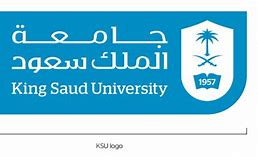 أهمية درجة الحرارة المفضلة للزواحفThe Importance Of Voluntary Temp. In Reptiles
1  -معدل الهضم  Rate of digestion :
فعلى سبيل المثال وجد أن معدل الهضم rate of digestion في الزواحف يعتمد كثيراً على هذه الدرجة المفضلة و قد وجد أن الثعابين و السحالي ترفع من درجـة حرارتها ( thermophilic response ) بعد تغذيتها و هذا بالتالي يزيد من معدل الهضم . 
وقد قام Skoczylas (1970)  بدراسة تأثير درجة الحرارة على معدل الهضم في Grass snake وقد وجد أن معدل الهضـم يتـوقف تحت  (5ºC) ويبدء عند (15ºC) ولكن معدل الهضم يكون على أتمه تحت (25ºC) وتحت  (35ºC)   يكون مـعدل الهـضم عادي أو أقل.
وقد وجد (Spellerberg 1976) أن درجة حرارة هذا الثعبان المفضلة الدنيا هي (15ºC) والمفضلة القصوى هي (36ºC)    ومعـدل لدرجة المفضلة هو (26ºC) من هذا نستدل أهمية هذه الدرجة لمعدل الهضم.
Dr. Mohammed K Al-Sadoon
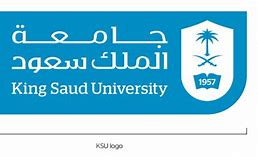 أهمية درجة الحرارة المفضلة للزواحفThe Importance Of Voluntary Temp. In Reptiles
2  -كثافة الأوكسجين في الدم Blood oxygen capacity :
 لقد وجد أيضا أن كثافة الأوكسجين في الدم تبلغ أقصى حد في معدل الدرجات المفضلة.
3  -معدل التكاثـر Rate of reproduction :
هناك أيضا علاقة بين درجة الحرارة المفضلة وبين التكاثر Reproduction في الحيوانات، فقد قام (1965)  Licht برفع درجة الحرارة بمقـدار (1-2ºC) أعلى من المعدل المفضل Voluntary temp. range في بعض أنواع السحالي وقد وجد أن الحيوانات المنوية تلفت وقل معدل الشهية ونقص وزن هذه الحيوانات بينما السحالي التي وضعت تحت درجات الحرارة المفضلة لم تتأثر كما تأثرت حيوانات التجارب، كذلك التعرض الدائم لدرجة الحرارة المفضلة قد يؤثر على تكاثر الحيوانات.
4  -حساسية السمع  Auditory sensitivtity :
وجد أيضا أن حساسية السمـع تكون قصـوى تحت هـذه الدرجات المفضلة من الحرارة. فقد وجد (1974)  Greenwald أن معدل الانقضاض ومسك الفريسة في Gopher snake يزداد بازدياد درجـة الحرارة ويكون في ذروته تحت (27ºC) وهي معدل الدرجة المفضلة لهذا الثعبان في الحقل.
كثافة الأوكسجين في الدم
Dr. Mohammed K Al-Sadoon
هناك مشاكل في الحصول على الأكسجين وطرد CO2 بين الحيوانات البرية والمائية , كيف يكون ذلك ؟
ما الفرق في ضخ الهواء بين الحيوانات البرية والمائية ؟
كيف تحفز الحركات التنفسية في البرمائيات والزواحف ؟
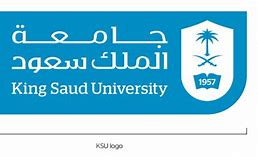 تبادل الغازات في الزواحف     Gas Exchange In Reptiles
من المؤكد أنه لا توجد اي مجموعة من الفقاريات يمكن أن تمثل عملية ونظام حركة تبادل الغازات افضل من الزواحف والبرمائيات. إن الاكسجين متوفر بالطبع للحيوانات التي تتنفس الهواء الجوي اكثر من تلك التي تتنفس في الماء, فمثلاً أن الاكسجين الموجود في الماء عند درجة حرارة 20 درجة مئوية يكون اكثر تنقية (اثنا عشرة مرة) من الأكسجين الموجود في الجو على قمة جبل ايفرست.
البرمائيات التي تتنفس داخل الماء مثل (Necturus) عليها ان تقوم بضخ كميات كبيره من الماء فوق الخياشيم للحصول على كمية الاكسجين الضرورية. أما الحيوانات البرية فتحتاج لضح كميات أقل من الهواء في رئاتها من تلك المائية حتى تستطيع تأمين كميات من الهواء مساوية لتلك الموجودة في المائية.
أما في الجانب الثاني, ولأن ثاني اكسيد الكربون اكثر ذوباناً في الماء من الاكسجين نجد أن الماء في درجة حرارة 16 درجة مئوية تكون مجدية مثل الهواء في عملية تشتيت ثاني اكسيد الكربون من منطقة التنفس. ان الماء الذي يجري فوق الخياشيم بالسرعة الكافية لتأمين الأكسجين المطلوب بواسطة الحيوان المائي ايضا تساعد على الإزالة السريعة في للأكسجين من الجهاز. أما في حالة الحيوانات التي تتنفس الهواء الخارجي فان مرور الهواء فوق سطح الرئة التي تؤمن الاكسجين الضروري تزيل كميات أقل من ثاني اكسيد الكربون. وكنتيجة فان مشاكل الحصول على الاكسجين وطرد او تشتيت ثاني اكسيد الكربون تكون مختلفة تمام في الحيوانات المائية وشبه المائية والبرية.
ان الحركات  التنفسية يمكن ان تحفز اما باستنفاذ الاكسجين أو بضغط ثاني اكسيد الكربون. مركز التنفس في الدماغ يكون حساساً لثاني اكسيد الكربون ويقوم بأحداث حركة تنفسية اذا زاد تركيزه في سوائل الجسم عن مستوى معين. إن الغدة السباتية في الضفادع هي عبارة عن كتلة اسفنجية توجد في قاعدة الشريان السباتي الداخلي وتكون حساسة لتركيز الاكسجين في الدم, واذا نقص تركيز الاكسجين فان هذا يؤدي الى احداث الحركات التنفسية.  وقد كان واضحاً في الضفادع من نوع (Rana) ان ثاني اكسيد الكربون يمكن أن يقوم بأحداث الحركات التنفسية حتى وبعد ان تكون الغدة السباتية قد ازيلت وان نقصان الأكسجين يخدم كمنشط فقط اذا كان الغدة السباتية سليمة.
Dr. Mohammed K Al-Sadoon
هناك عدة طرق تنفسية تستخدمها الزواحف , ماهي ؟
كيف تأقلمت الزواحف لتحمل التركيزات العالية من CO2 داخل الجسم ؟
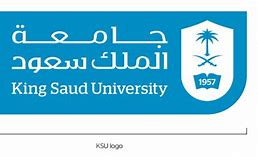 تبادل الغازات في الزواحف     Gas Exchange In Reptiles
ترجع مقدرة الزواحف في النجاح على الأرض ليس فقط بواسطة نمو بيضة الرهليات ولكن أيضاً بوجود الجلد الذي لا يسمح بدخول الماء نسبياً.
ان عملية تبادل غازات التنفس داخل الجلد لم تكن سهلة وحتى عند البرمائيات ذات الرئات المنظورة فإنها تسمح بمرور كميات كافية من الأكسجين ولكنها لا تسمح بطرد ثاني اكسيد الكربون بكميات كافية. وبالتالي فان التأقلم الفسيولوجي كان لابد منه حتى يتمكن الحيوان من احتمال التركيزات العالية لغاز ثاني اكسيد الكربون داخل سوائل جسمه. ومن الكميات التي تدخل مجرى الدم من ثاني اكسيد الكربون نجد معظم هذه الكميات تختلط مع الماء في تكوين حمض الكربون والذي يتفكك لتكوين ايونات البايكربونات. ان تأقلم الزواحف الى حياة برية كاملة يتطلب التحول الى مستويات عالية من ايونات البايكربونات في الدم.
أما فيما يختص بالزواحف البرية الحقيقية فان هنالك ثلاثة انواع من الحركات تحدث تهوية الرئة, النفخ بالفم والبلعوم والخفقان. يتم ضخ الهواء داخل رئة الحيوان البري بواسطة قوة الفم ولكن بالمقابل يتم سحب الهواء داخل رئة الزواحف بواسطة الشفط. معظم الزواحف تأخذ الهواء الى الداخل بواسطة تمدد عضلات قفص الأضلاع. وحيث أن هذه العملية تؤدي الى خفض الضغط داخل الرئة ومنطقة البطن الى مستوى أقل من الضغط الجوي وبالتالي يتمكن الهواء من الدخول الى الرئتين, وبالتالي يكون هنالك وقفة تنفسية, حيث المزمار مقفل والرئة منتفخة وعليه فان الهواء يخرج من الرئة بواسطة الارتدادات المرنة بنسيج الرئة وبسط تقلصات عضلات جدار الجسم. ان السلحفاة وبغطاء ظهرها الصلب والذي تكون الضلع ملتحمه فيه يؤدي الى تغير حجم فجوة الجسم وايضا الضغط الداخلي للفجوة والذي يتم بواسطة التقلصات المتبادلة للعضلات المضادة في المنطقة الجانبية ومنطقة الكتف. لقد كان معتقداً لفترة طويله بان الضخ بواسطة الفم والبلعوم في معظم الزواحف تكون وظيفته هي تهوية الرئتين, ولكن الآن تم التعرف على الأقل في السحالي والسلاحف. ان الفتح بواسطة القصبة الهوائية يتم فقط عند فترات توقف التنفس ويستخدم فقط وبصورة رئيسية كوسيله لحاسة الشم.
Dr. Mohammed K Al-Sadoon
هل تتأثر تبادل الغازات في الزواحف بالحرارة ؟
للسلاحف مقدرة كبيرة على الغطس تحت الماء لفترات طويلة , علل ذلك؟
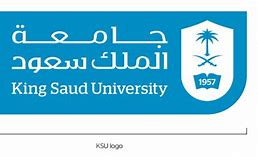 تبادل الغازات في الزواحف     Gas Exchange In Reptiles
ان تبادل الغازات في الزواحف كما في البرمائيات يتأثر بالحرارة. ان امتصاص الاكسجين يزداد طردياً مع درجة الحرارة. وهذا ايضاً متوقع لدى الحيوانات التي تتحصل على حرارتها من موارد خارجية وذلك لأن درجة النشاط الأيضي ايضاً تزداد مع درجة الحرارة.
كثير من السلاحف المائية معروف بأنها تستطيع أن تبقى غاطسة داخل الماء لفترات طويله دون أن تتنفس. وفي السلاحف التي تنتمي الى نوع "Trionyx"و"Sternotherus" فإنها تستطيع أن تكسب كميات كافية من الاكسجين وذلك بضخ الماء داخل وخارج البلعوم وذلك للاحتفاظ بعمليات أيضية لفترات طويلة اذا كانت السلحفاة غير نشطة جسمانياً. وعليه يستطيع الحيوان ان يبقى غاطساً في الماء لفترة غير محددة. ليست لكل السلاحف الغاطسة لديها المقدرة حيث أن السلاحف نوع "Chrysemys scripta" تبدو انها لا تستطيع أن تتحصل على كميات مناسبة من الأكسحين من الماء بينما في أنواع اخرى من السلاحف تبدو انها متأقلمة خصوصاً على تحمل نقص اكسجين الأنسجة.
Dr. Mohammed K Al-Sadoon
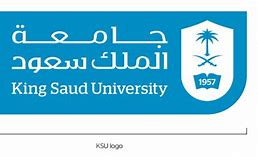 تبادل الغازات في الزواحف     Gas Exchange In Reptiles
تعتمد مقدرة السلاحف المائية على البقاء غاطسة في الماء على التفاعلات الفسيولوجية وبالإضافة الى مقدرتها على الحصول على الاكسجين من الماء. وهذه التفاعلات تشمل ايقاف ضربات قلبها, تحلل السكريات اللاهوئي ( تحلل السكريات بدون اكسجين حر), زيادة بيكربونات البلازما, ومحتملاً استعمل مستقبلات الهيدروجين عبر حامض البيرونيك بعملية تحلل السكريات, السلاحف الاخرى غير السلاحف البحرية لها كميات اكثر من مرتين ونص من بيكربونات البلازما واكثر من الأنواع الأخرى من الزواحف.
اثناء التنفس اللاهوائي العادي عند الحيوانات نجد أن حمض البيروفيك الناتج من عملية تحلل السكر الجلوكوز يقبل الهيدروجين من مستقبل الهيدروجين نيكوتينا ميد ادنين دايتيوكلوتايد (ان أي دي NAD) وبالتالي يتم تحويله الى حمض اللبن (لاكتك).
ان احتمالية استعمال السلاحف قابلات الهيدروجين غير حمض البيروفيك في تحليل السكر يحب الا نتجاهلها بالرغم من انها لازالت قيد البحث. أسماك الكارب عندما تتعرض الى مدة طويلة من نقص اكسجين الأنسجة تصنع دهون بدلا من حمض اللبن ومن المحتمل ان السلاحف أيضاً تستطيع ان تصنع مواد أقل مشاكل على الخلايا  من حمض اللبن.
Dr. Mohammed K Al-Sadoon
كيف تفقد الحيوانات البرية الماء الزائد ؟
ما الفرق بين ازموزية الحيوانات التي تعيش في الماء العذب وتلك التي تعيش في البحار ؟
ما هو تكوين الفضلات ؟
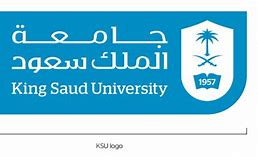 التوازن المائي في الزواحف    Water Balance In Reptiles
إن الحيوانات التي تعيش في الماء العذب لها سوائل في الجسم والتي تكون لها قدرة تناضحية شديدة (ازموزية) بالنسبة للوسط المحيط بها وعليه يمكن أن تدخل الماء الى اجسامها بواسطة التناضح (الازموزي). وعلى العكس فان الحيوانات التي تعيش على البحار تكون القوة الازموزية اقل جهد في ماء البحر عادة, وبالتالي تفقد الماء للبيئة الخارجية.
أما الأنواع البرية فإنها تفقد الماء الى الهواء المحيط بها. وبالإضافة الى كميات الماء المطلوبة لجعل الجسم في توازن اوزموزي لابد من أن تكون هنالك ماء متوفر لطرد البقايا النيتروجينية .
هذه الفضلات تتكون اساسا من الأمونيا, اليوريا, وحمض البوليك. أما غازات الأمونيا فإنها فائقة الذوبان في الماء وأيضاً اليوريا فإنها عالية الذوبان في الماء ولكنها سامة أما حامض البوليك فانه نسبياً غير قابل للذوبان وغير سام.
Dr. Mohammed K Al-Sadoon
كيف تحصل الزواحف على الماء ؟
الكثير من الزواحف تمتص الماء عن طريق الجلد , كيف يتم ذلك ؟
كيف تفقد الزواحف الماء ؟
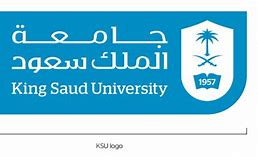 التنظيم الأزموزي في الزواحف       Osmoregulation In Reptiles
تستطيع الزواحف أن تحول فضلاتها النيتروجينية الى حمض البوليك غير السام والذي لا يذوب في الماء. وهذا يسهل على الجنين أن يغزو النتروجين في كيس الغشاء السجوقي حول القشرة الخارجية للبيض. هذا يعني أيضا أن الحيوان كامل النمو يستهلك كمية قليلة من الماء لإزالة الفضلات النيتروجينية.
وفي الحقيقة فان بول الزواحف هو عبارة عن عجينة شبه صلبة. ولسنوات قليلة ماضية, كان معتقدا بان الزواحف تفقد معظم مياهها بواسطة الكليتين وسطح التنفس وان الجسم غير مناسب نسبياً لتحرير الماء. وفي الحقيقة ان ثلثي فقدان الماء تتم عن طريق الجلد. وفي تجارب أجريت حديثاً على الثعابين التي ليس لها حراشف ( Natrix sipedon) نجد أن الحراشف تكون أكثر فعالية في إيقاف فقدان الماء من الجلد الذي بين الحراشف وبالرغم من ذلك فان سرعة فقدان الماء من خلال الجسم في الزواحف اقل بكثير من البرمائيات. ان خاصية عدم تمرير الماء من خلال الجسم هذه بالاضافة الى المقدرة على افراز البول الزائد الازموزية ادى الى تمكين الزواحف من العيش والتواجد في مناطق جافة وفي المحيطات. وفي الحقيقة فان السحالي والثعابين تشكل جزءاً مهماً من الحيوانات الفقارية للمناطق الصحراوية.
معظم الزواحف تتحصل على احتياجاتها من الماء بواسطة الشرب او من الماء الحر الناتج من العملية الايضية لغذائها. الأنواع الصحراوية والتي تعيش في البحار منطقياً لا تشرب ولا بد لها من الحصول على كل متطلباتها من الماء عن طريق طعامها.
بالرغم من أن الزواحف تستطيع أن تفقد الماء بسهولة عن طريق جسمها هنالك انواع قليلة تستطيع ان تمتص الماء بنفس الطريقة. فقط نوع "Caiman sclerops" وبعض أنواع السحالي تم التعرف عليها على انها تستطيع ان تمتص الماء من خلال اجسامها اذا تم فقط غطسها في الماء وفي هواء مشبع بالماء بالكامل. ان جسم قليل من السحالي الصحراوية (Cordylus, Uromastyx, Moloch)  لها شبكة من القنوات الضيقة المفتوحة. عندما يتم وضع الحيوان في منطقة رطبه او مبتلة فان الماء تتحرك من خلال هذه القنوات بالجاذبية الشعيرية الى الفم وبعد ذلك يتم بلعها. لا تستطيع الثعابين ان تمتص أي ماء من التربة الاكثر تشبعاً اذا لم تكن رؤوسها على سطح التربة حتى تجعلها تشرب.
Dr. Mohammed K Al-Sadoon
ما هو دور الغدد الملحية في الزواحف ؟
الزواحف الصحراوية تفقد الماء أبطئ من تلك التي تعيش في الغابات , علل ذلك ؟
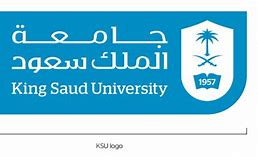 التنظيم الأزموزي في الزواحف       Osmoregulation In Reptiles
إن درجة فقدان الماء تكون مرتبطة بصورة مباشرة مع البيئة التي تعيش فيها هذه الانواع ففي الأنواع البرية فإنها تفقد الماء بصورة بطيئة أكثر من تلك التي تعيش في الغابات, وهذه العلاقة تكون قاصرة على كل الزواحف – السلاحف- الثعابين- السحالي- السحالي الدودية, وان الاختلافات اساسية: في الزواحف التي لا ارجل لها فان سرعة فقدان الماء في الانواع التي تعيش في الغابات الاستوائية تعادل ما يقارب المائة مرة من تلك التي تعيش في الصحراء.
معظم الزواحف البحرية (السلاحف, التماسيح, الثعابين, السحالي) وبعض الأنواع من السحالي الصحراوية لها غدد في الرأس متخصصة – غدد الملح – والتي تفرز الملح بصورة نشطة. وان غدد الملح تكون هي التأقلم الوحيد الظاهر الذي يساعد الكلية في المحافظة على توازن موجب للماء بينما البيئة (ماء البحر) أو الأطعمة تسبب حمض ثقيل من الملح, وهذه الغدد تفرز ملح الصوديوم والبوتاسيوم بصورة شبه جافة.
Dr. Mohammed K Al-Sadoon